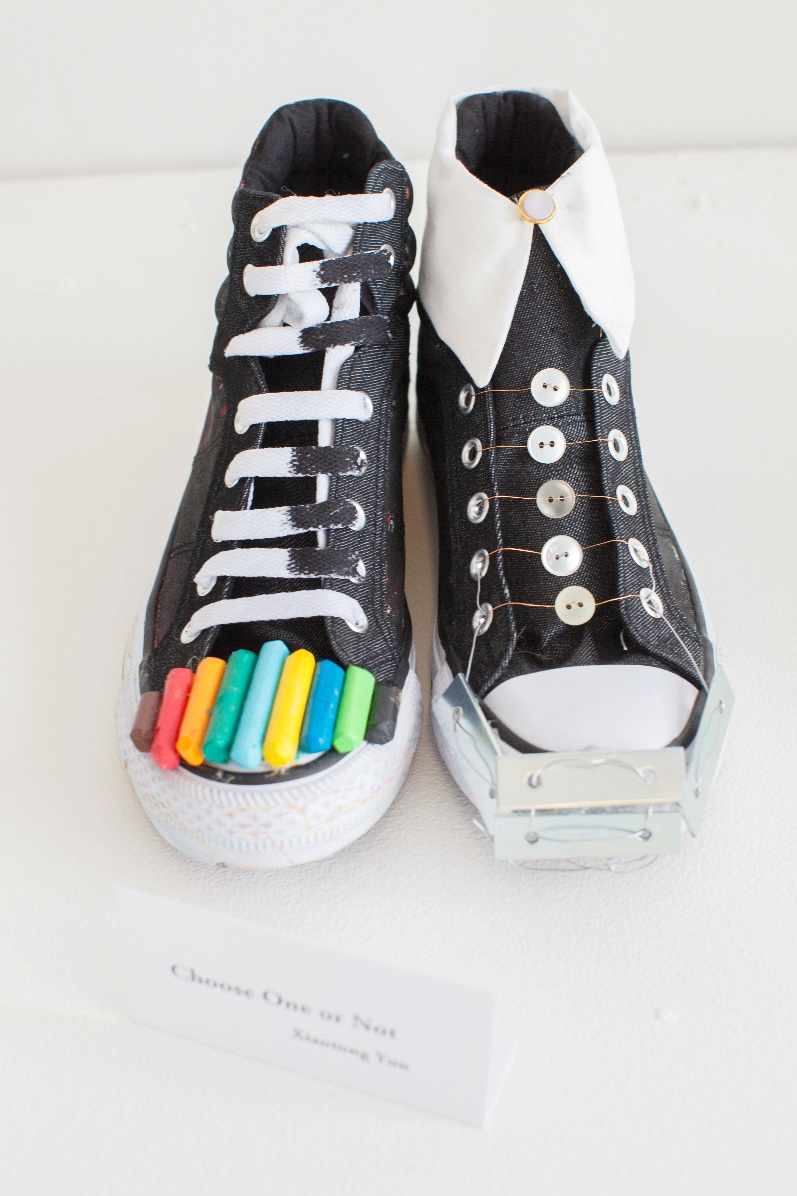 In new shoes
Visualized me
Open University Laura Isoniemi
Aalto University 2020
In new shoes
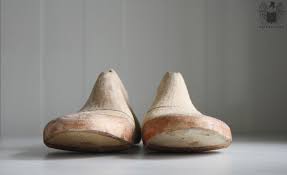 Introduction: 

Changes in working life and the challenges in multicultural world are worked out by customing  a new pair of shoes.  
A self made pair of shoes is a new concrete start .Shoes  can help - mentally-  in stepping to new challenging situations  as they work as a mental power station of a new start.
Giving meanings to different materials as well as group working and discussions are important parts of the process.
Goals: To increase well being , making an inspiring pair of shoes, increasing self understanding and self support by means of artistic expression, getting new resources for life .Understanding  and getting tools to personal and cultural differencies.
Working methods: Experiental  learning methods, art therapy methods, understanding by doing, picture lectures, discussions, recycling and shoe making
Anatomy of the shoes; Main elements
Shoe heel
Shoe heels are the supportative and main structural element of the shoe.
It can work as  a metaphora for your self ; what is your most  supportative thing that on what you can always stand on?
How to express it in shoe?
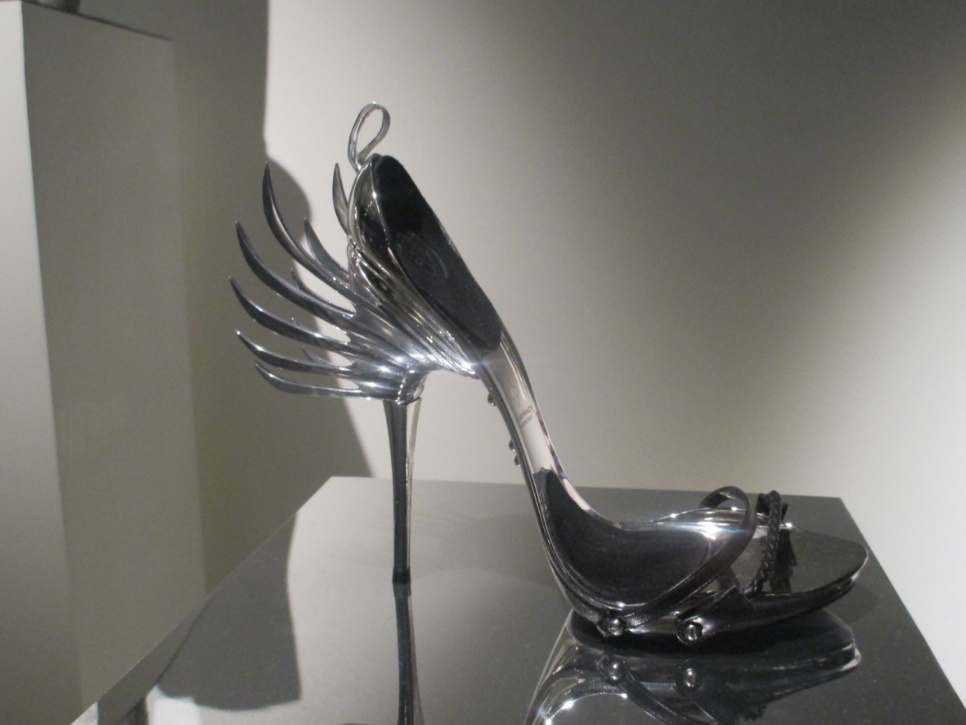 Tip of the shoe/ facade
Tip of the shoe is the part that is visible to all. The most precious thing can be presented here.
It can also be thought as a stage of most important happenings.
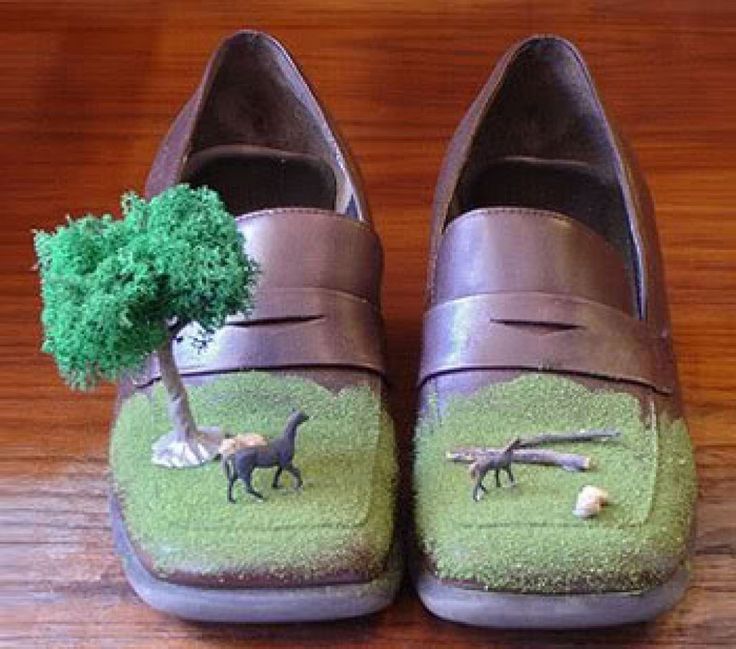 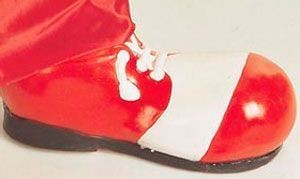 Shoe itself , ”body”
Bootleg
Is it bound with ribbons?
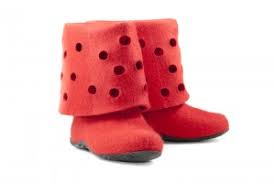 The ebottom of the shoe
Details
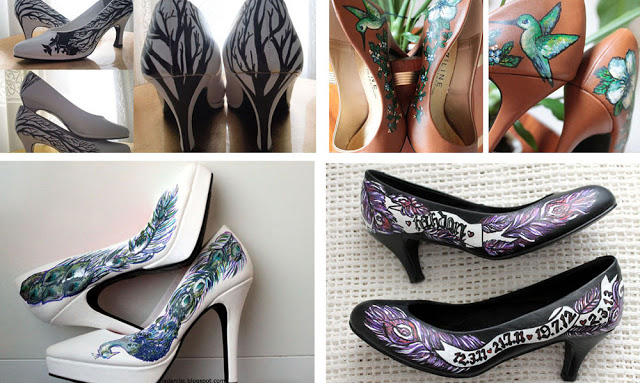 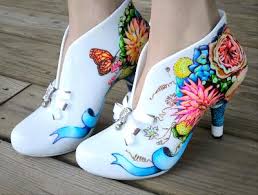 Decorations
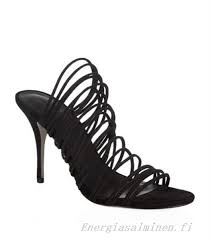 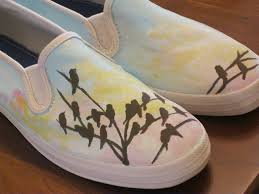 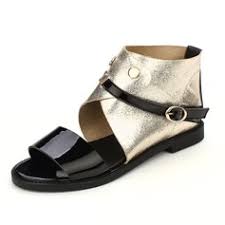 Bucles
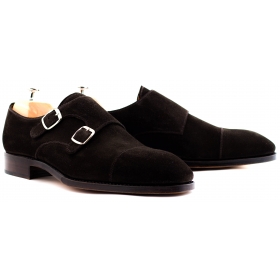 Shoe categoriesslippers  sneakers High heels  Flip-flops  boots   Organic shoes   Traditional shoes    Fantasy shoes
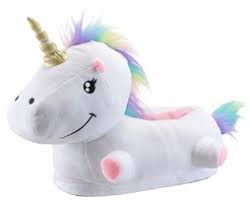 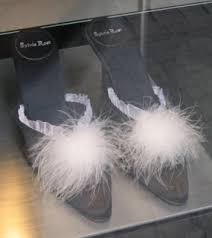 Sneakers
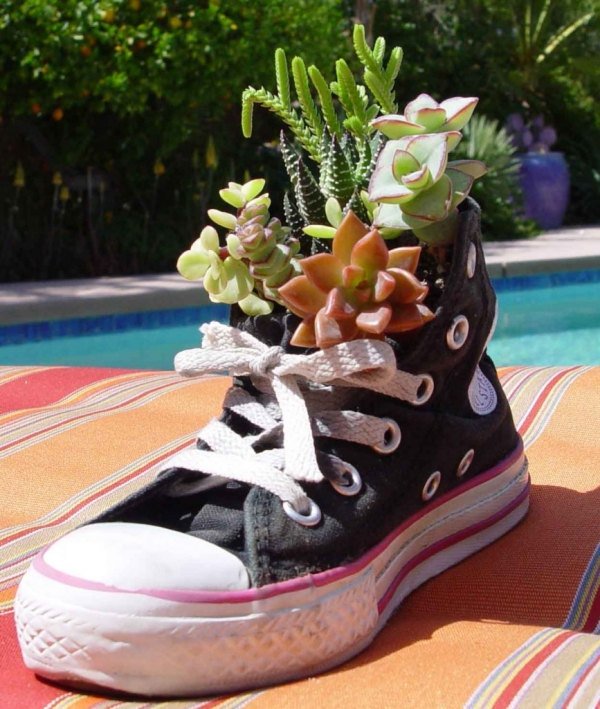 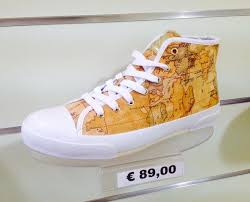 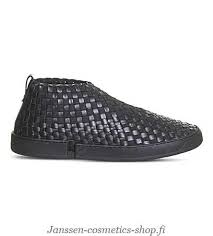 High heels
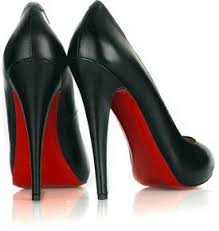 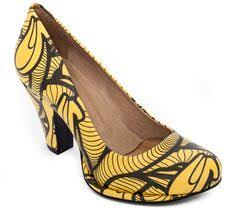 Traditional shoes based on culture heritage
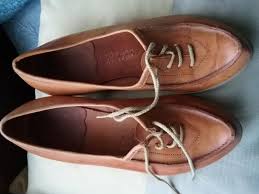 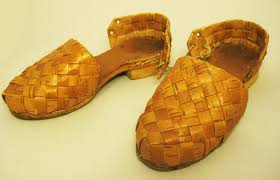 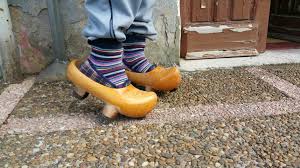 Boots
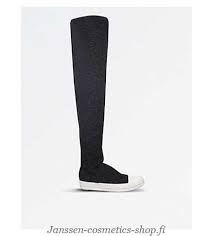 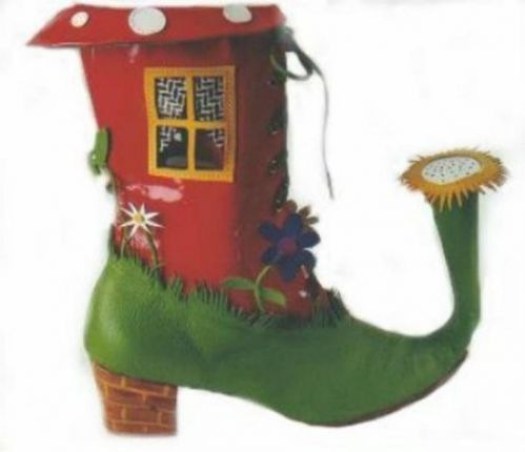 Organic shoes
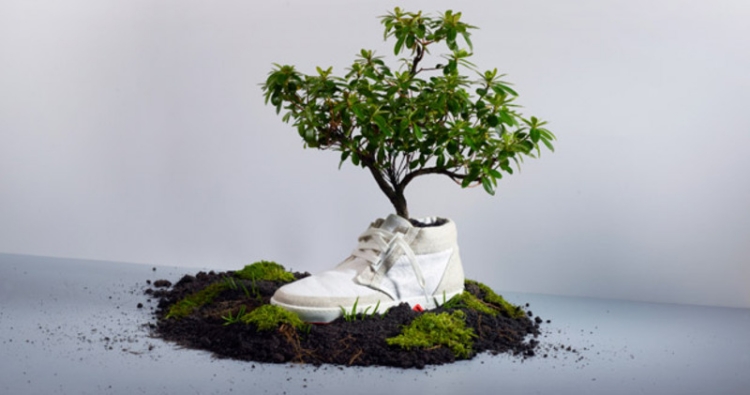 Fantasy shoes
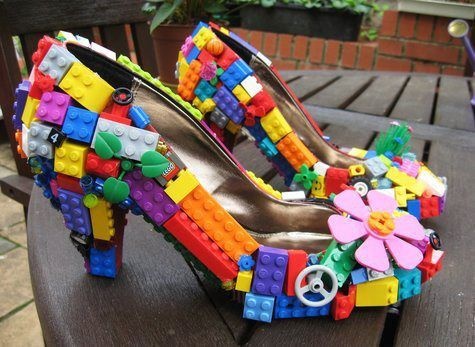 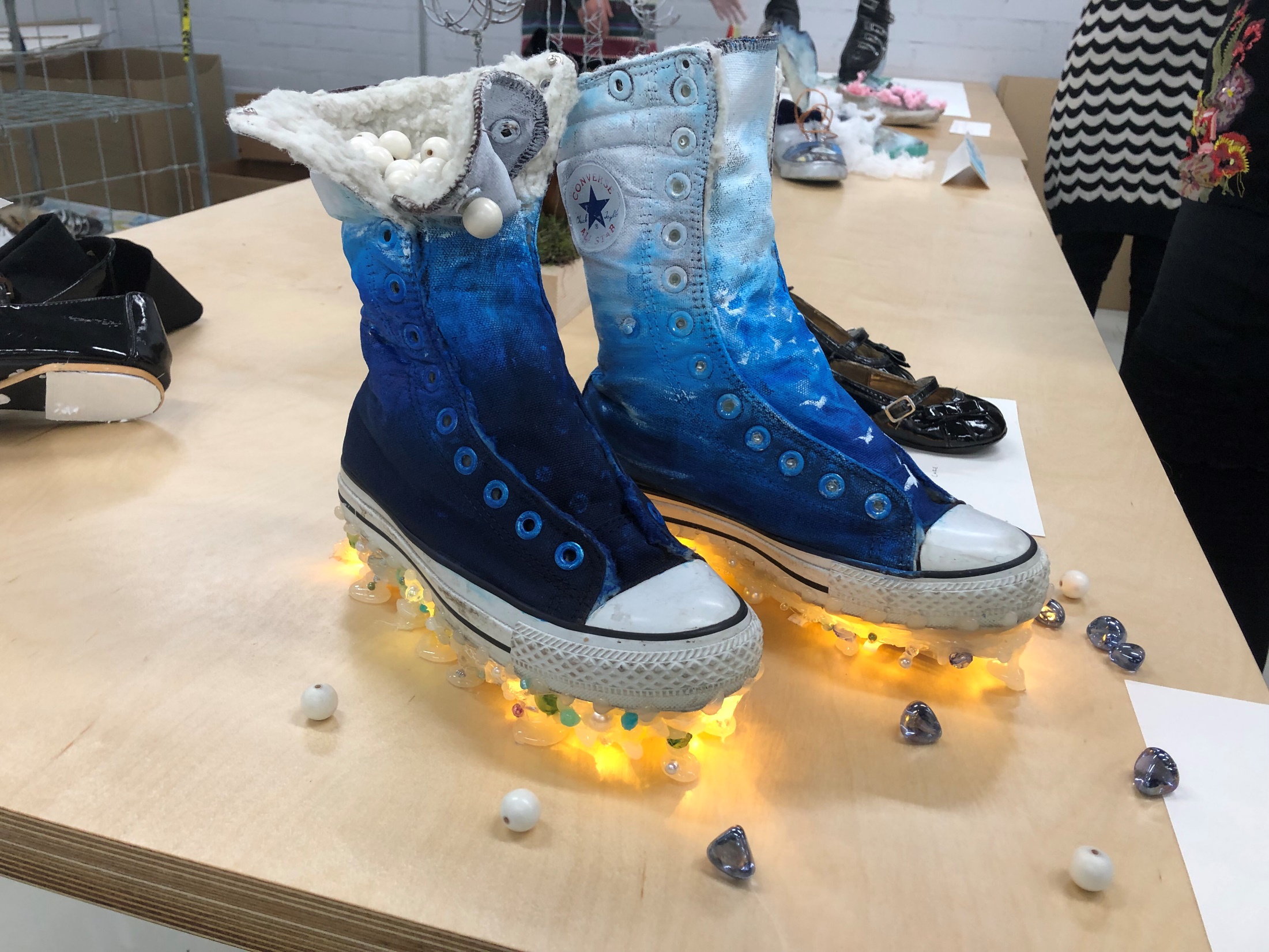 Fantasy shoes
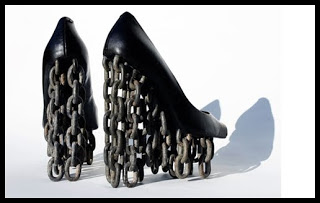 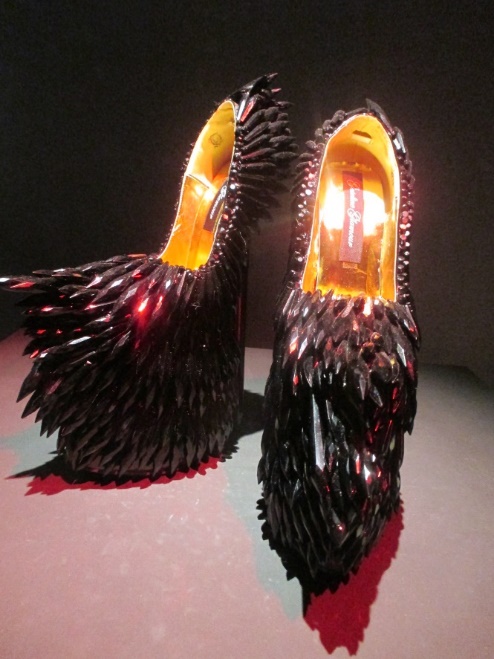 Fantasy shoes
Funny shoes
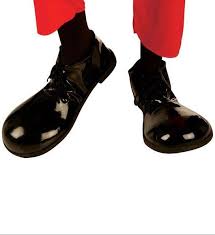 Me ,myself and I exhibiton 2/2018 Aalto Arts                                                        Shoes
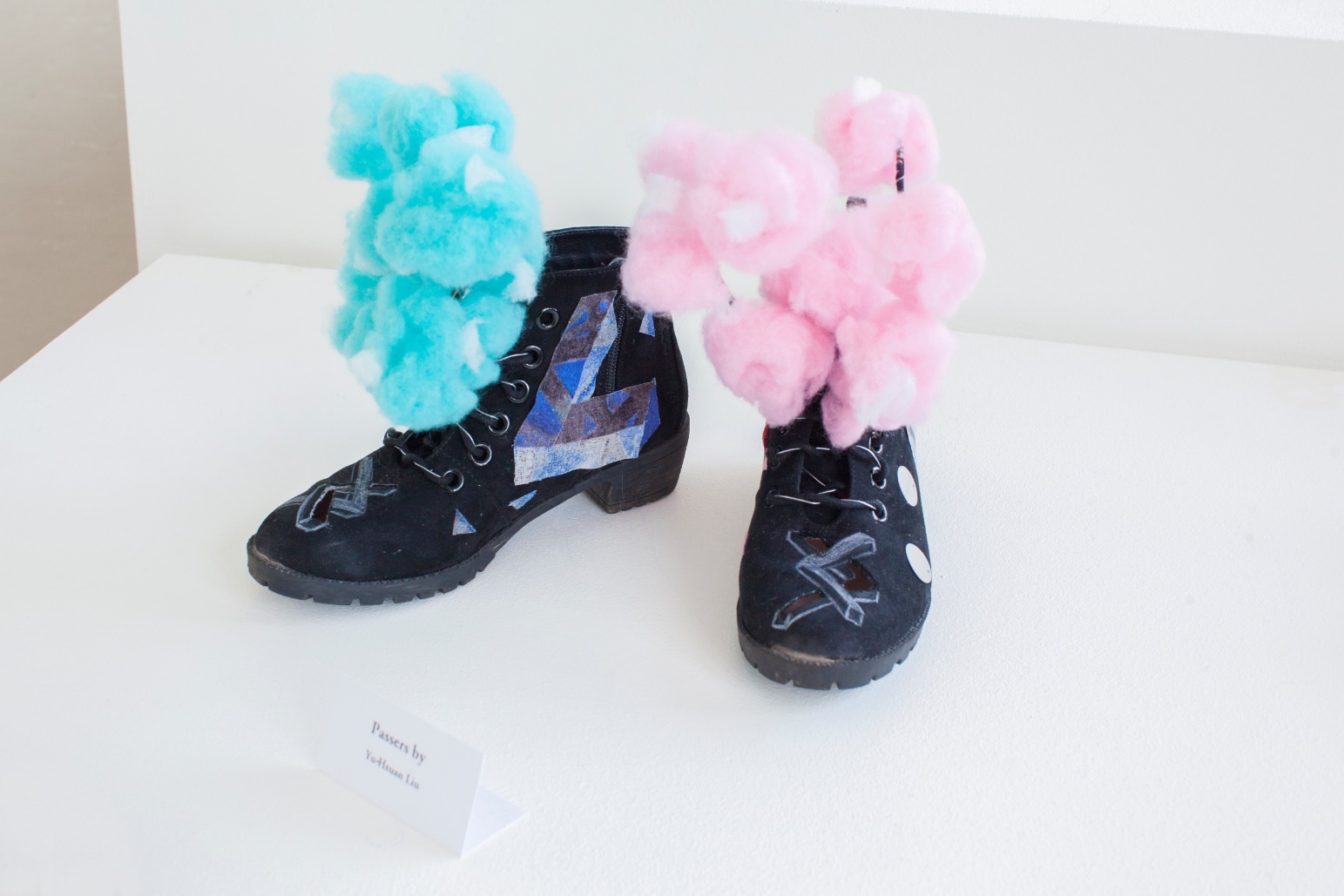 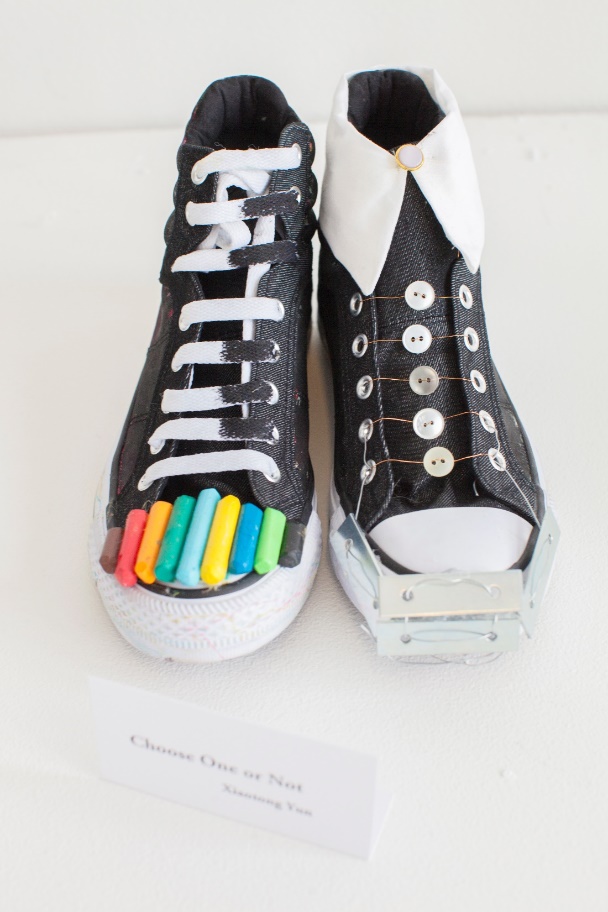 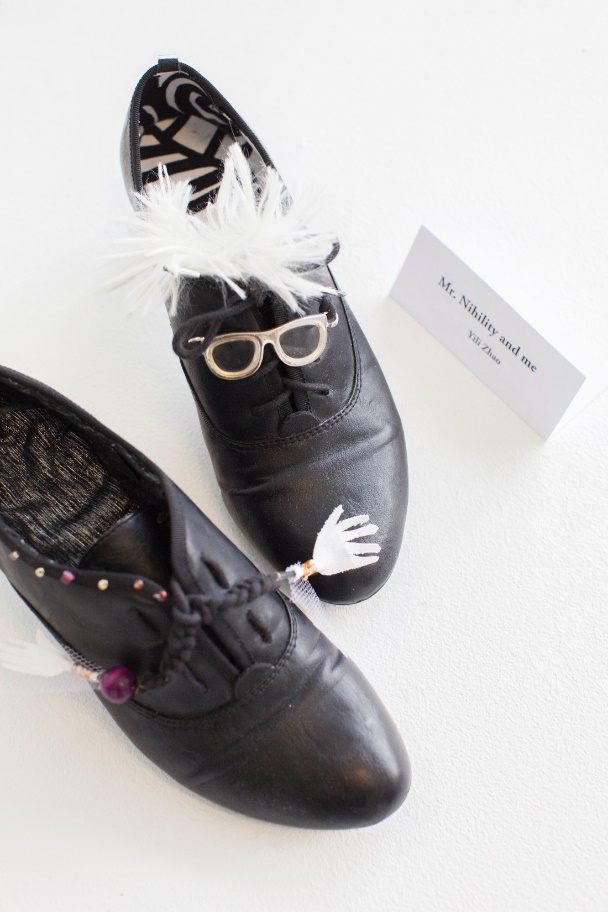 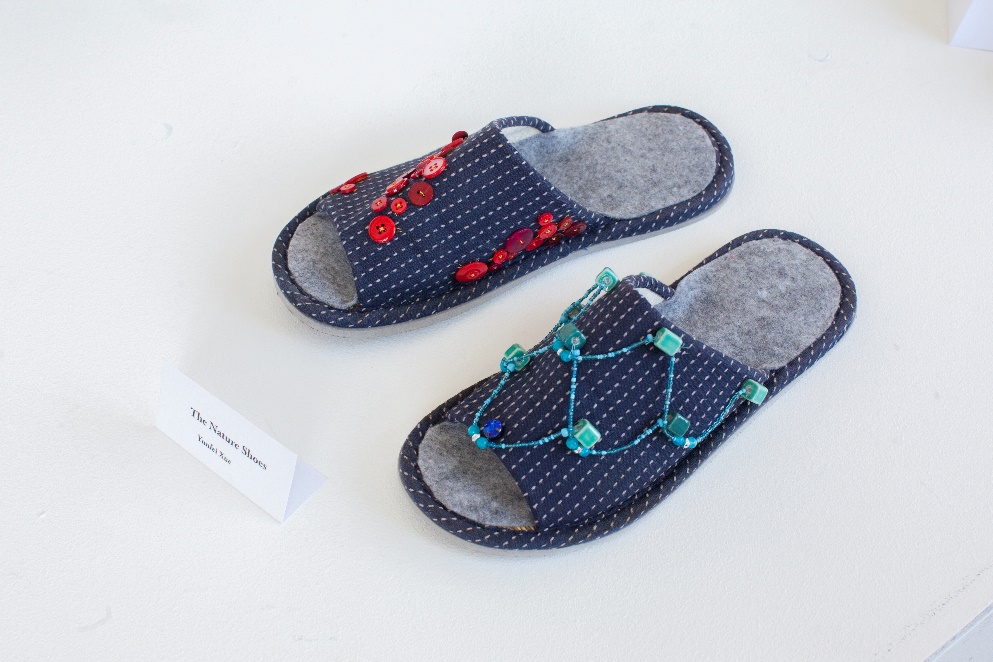 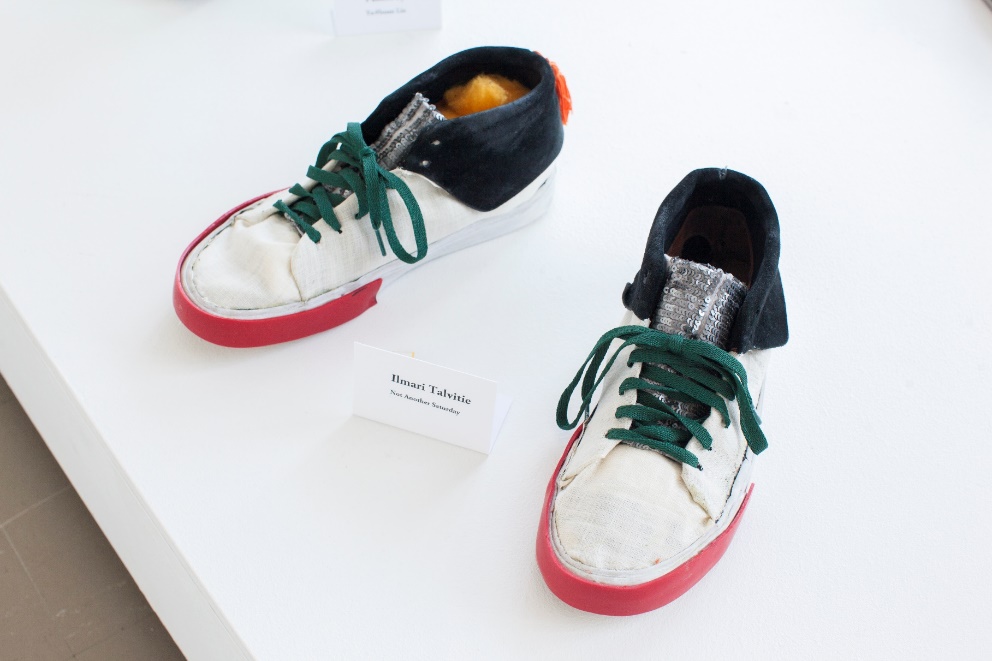 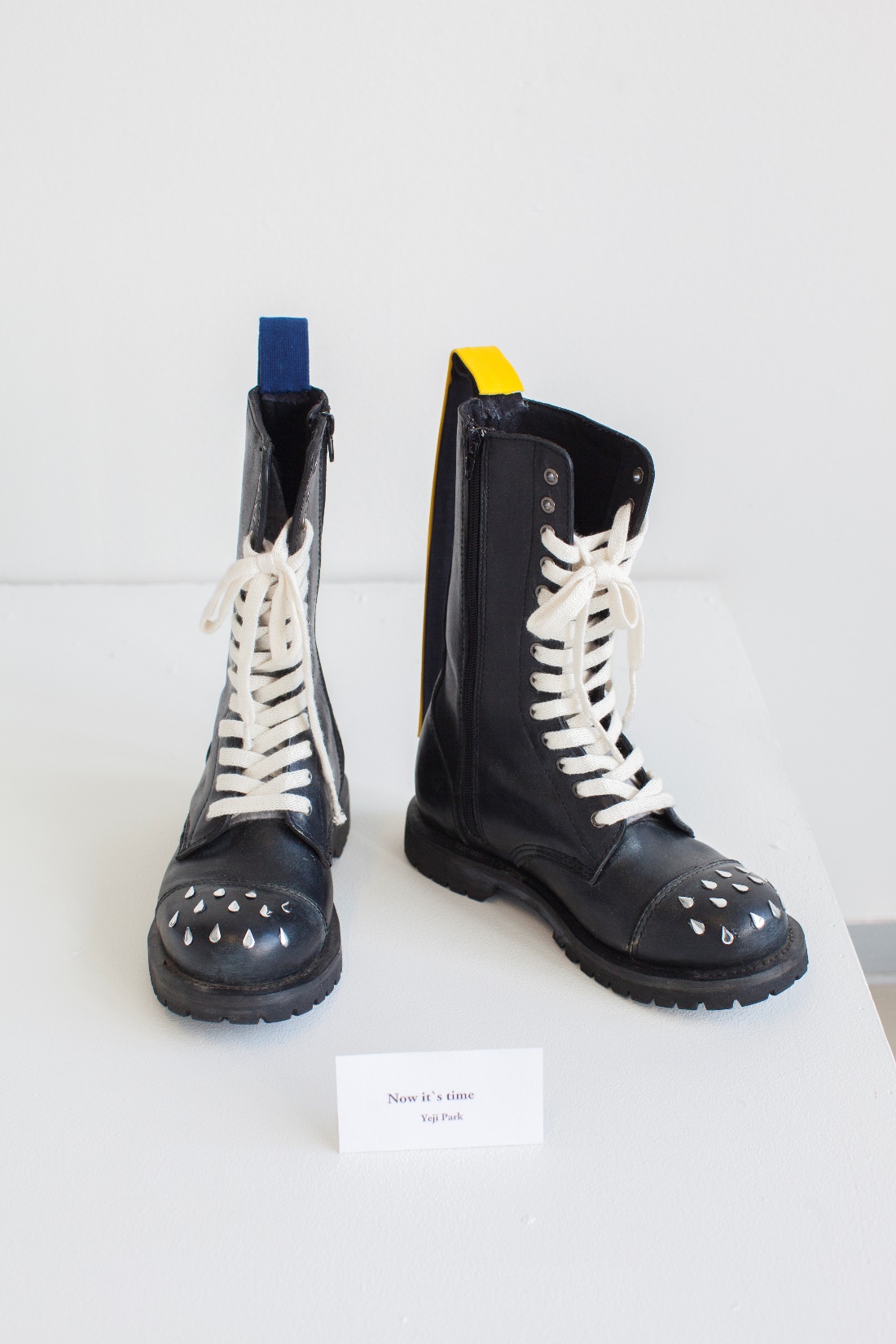 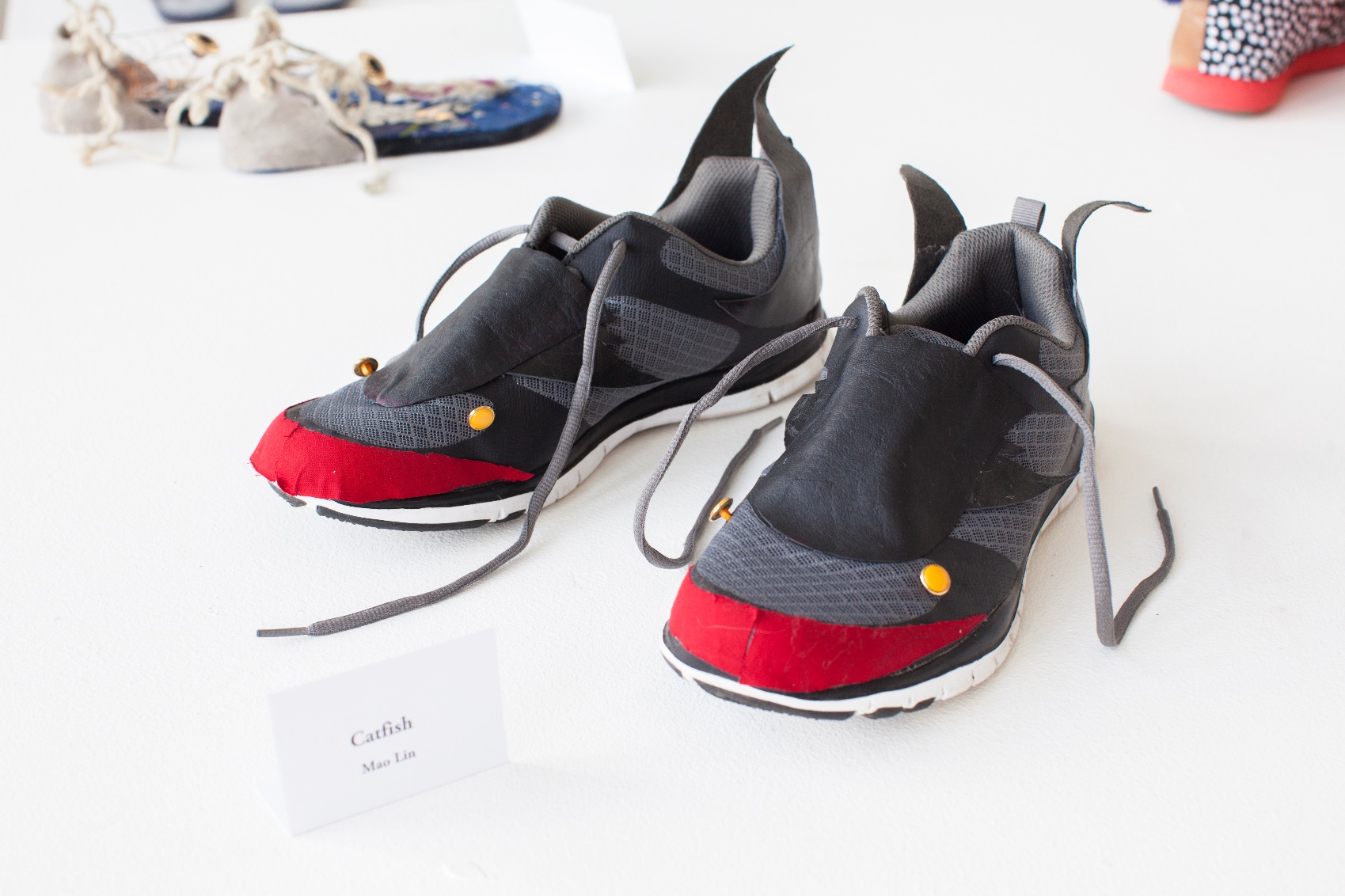 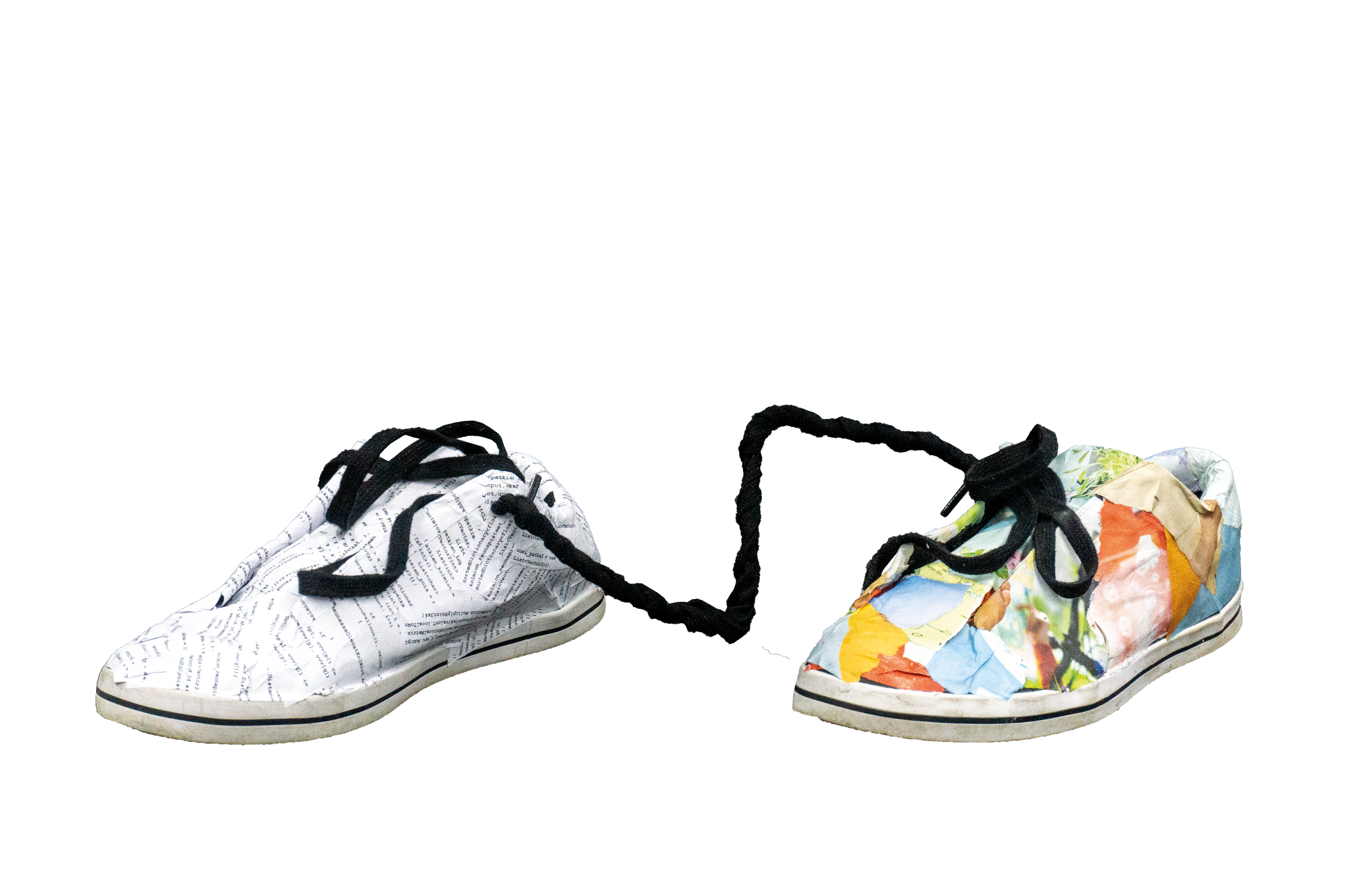 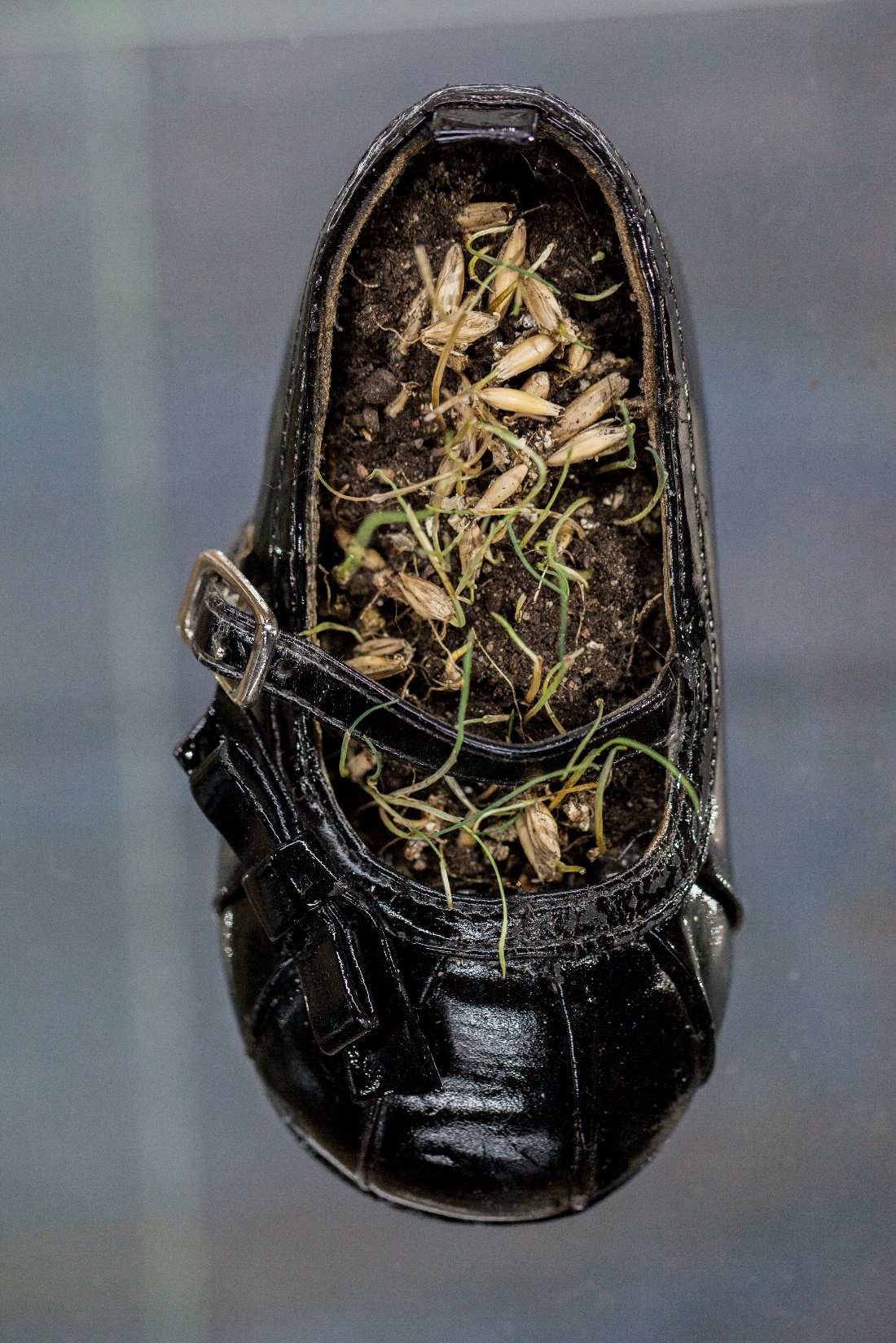